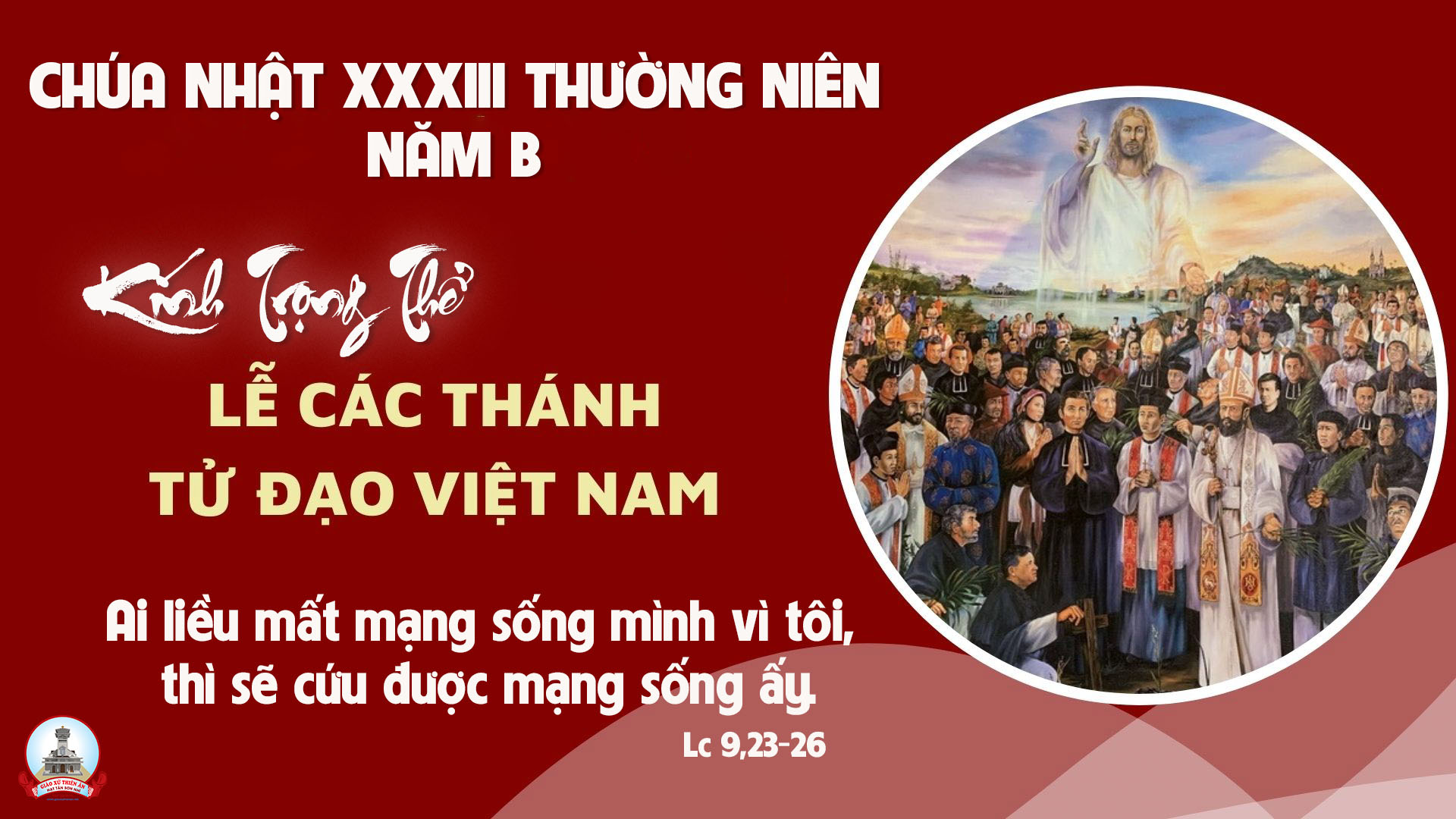 TẬP HÁT CỘNG ĐOÀN
Đk: Ai nghẹn ngào ra đi gieo giống, mùa gặt sau khấp khởi mừng.
Alleluia - Alleluia:
Phúc cho ai chịu bách hại vì chính đạo, vì Nước Trời là của họ.
Alleluia …
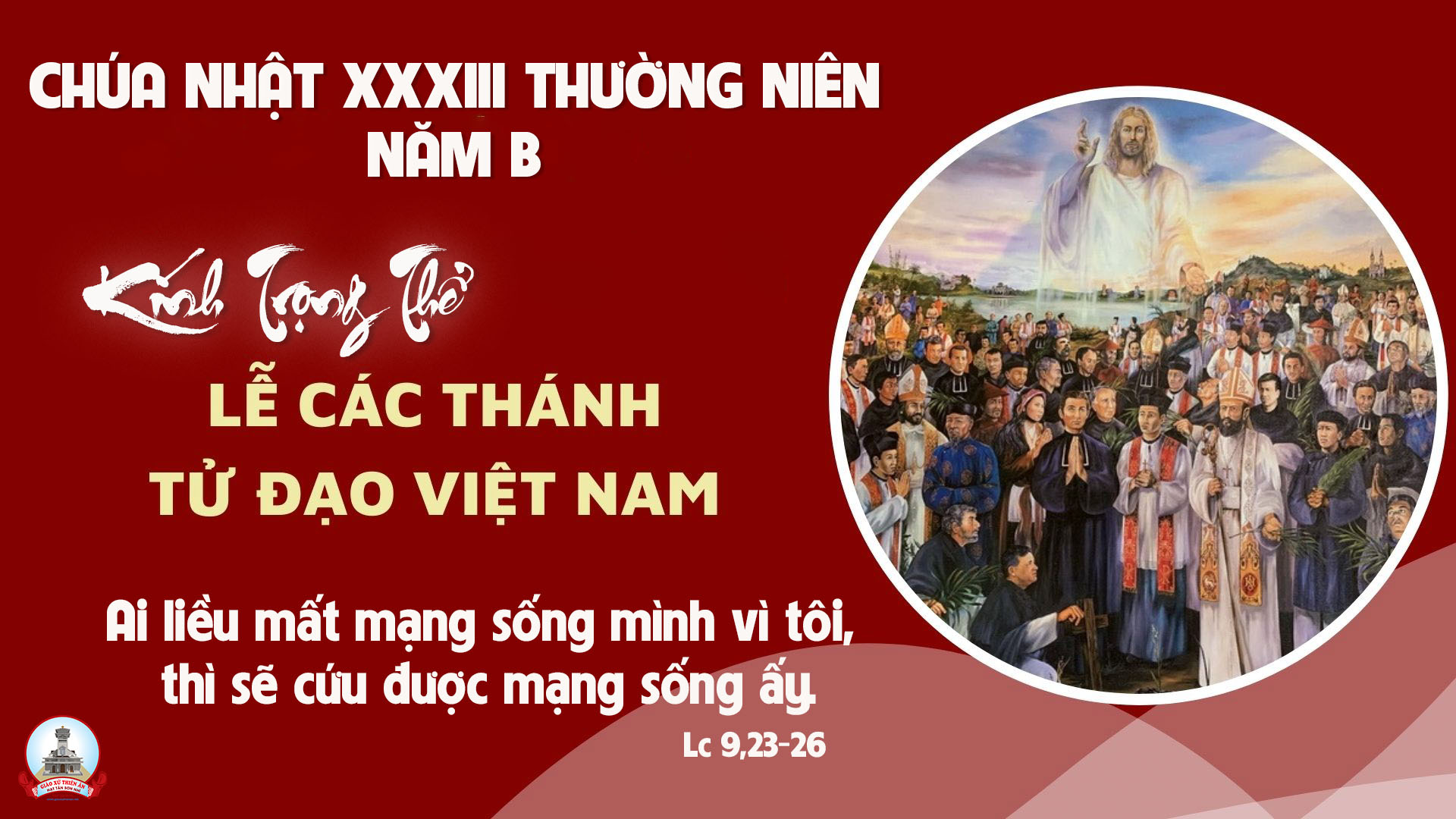 Ca Nhập LễAnh Hùng Tử ĐạoHồ Khanh- Minh Hương
TK1: Đây chốn huy hoàng chan hòa muôn ánh quang. Bao tiếng hát vang lừng tung hô ngày vinh thắng. Đây tấm bia vàng ghi ngàn năm chiến công, cờ phất phới oai hùng tiếng hát ca lừng bốn phương.
Đk: Xin các Thánh Tử đạo Việt Nam nơi vinh phúc chiếu soi rỡ ràng, thương lắng nghe lời con kêu khấn ban xuống muôn phúc trên nước Nam.
TK2: Gươm sắc bén vung cho đầu rơi máu tuôn, hằng cương quyết một lòng giữ vững niềm tin kính. Đêm tối bao ngày đau phiền nơi khóc than, chờ mong phút thanh nhàn hát khúc ca ngày khải hoàn.
Đk: Xin các Thánh Tử đạo Việt Nam nơi vinh phúc chiếu soi rỡ ràng, thương lắng nghe lời con kêu khấn ban xuống muôn phúc trên nước Nam.
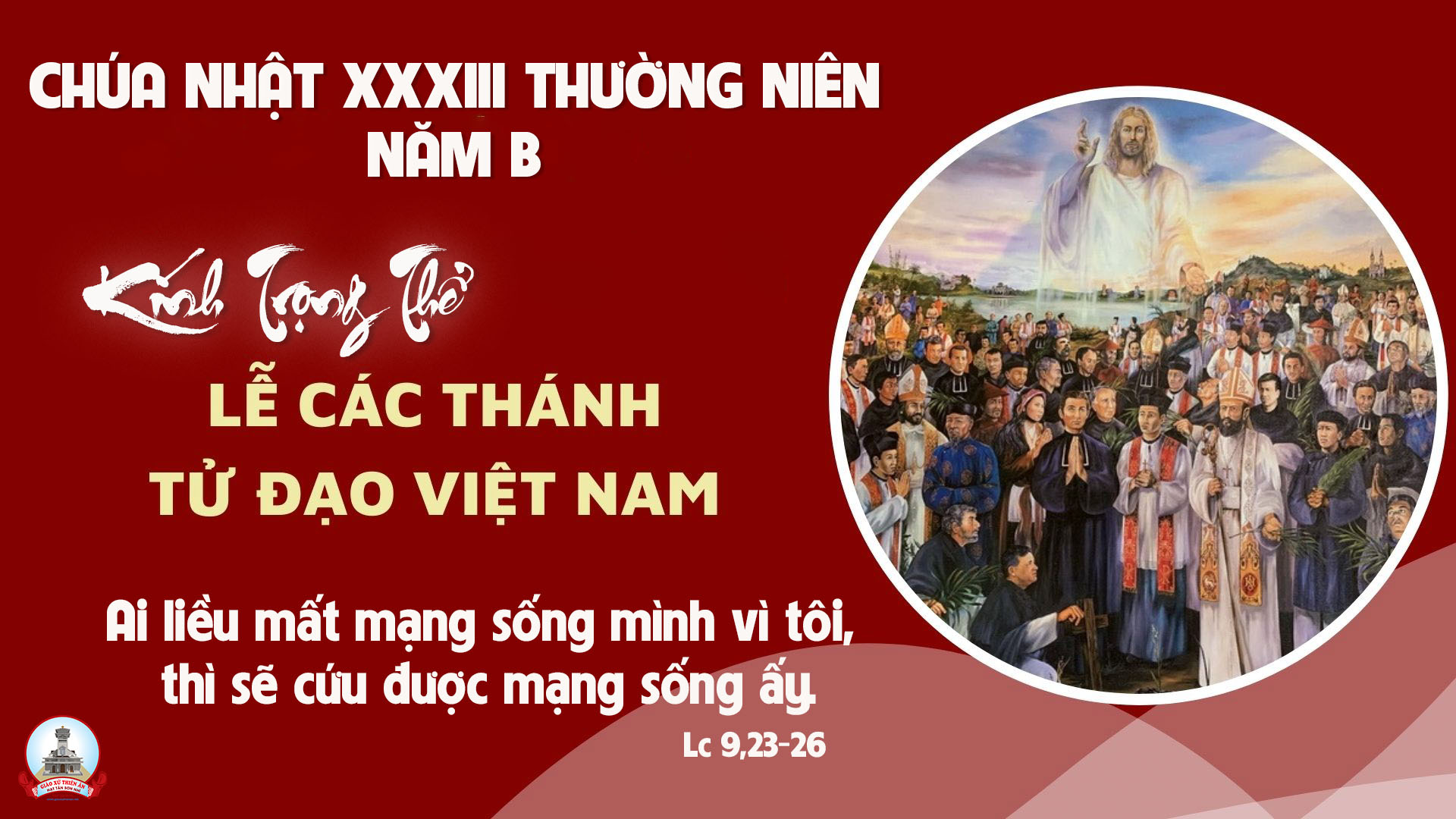 KINH VINH DANH
Chủ tế: Vinh danh Thiên Chúa trên các tầng trời.A+B: Và bình an dưới thế cho người thiện tâm.
A: Chúng con ca ngợi Chúa.
B: Chúng con chúc tụng Chúa. A: Chúng con thờ lạy Chúa. 
B: Chúng con tôn vinh Chúa.
A: Chúng con cảm tạ Chúa vì vinh quang cao cả Chúa.
B: Lạy Chúa là Thiên Chúa, là Vua trên trời, là Chúa Cha toàn năng.
A: Lạy con một Thiên Chúa,            Chúa Giêsu Kitô.
B: Lạy Chúa là Thiên Chúa, là Chiên Thiên Chúa là Con Đức Chúa Cha.
A: Chúa xóa tội trần gian, xin thương xót chúng con.
B: Chúa xóa tội trần gian, xin nhậm lời chúng con cầu khẩn.
A: Chúa ngự bên hữu Đức Chúa Cha, xin thương xót chúng con.
B: Vì lạy Chúa Giêsu Kitô, chỉ có Chúa là Đấng Thánh.
Chỉ có Chúa là Chúa, chỉ có Chúa là đấng tối cao.
A+B: Cùng Đức Chúa Thánh Thần trong vinh quang Đức Chúa Cha. 
Amen.
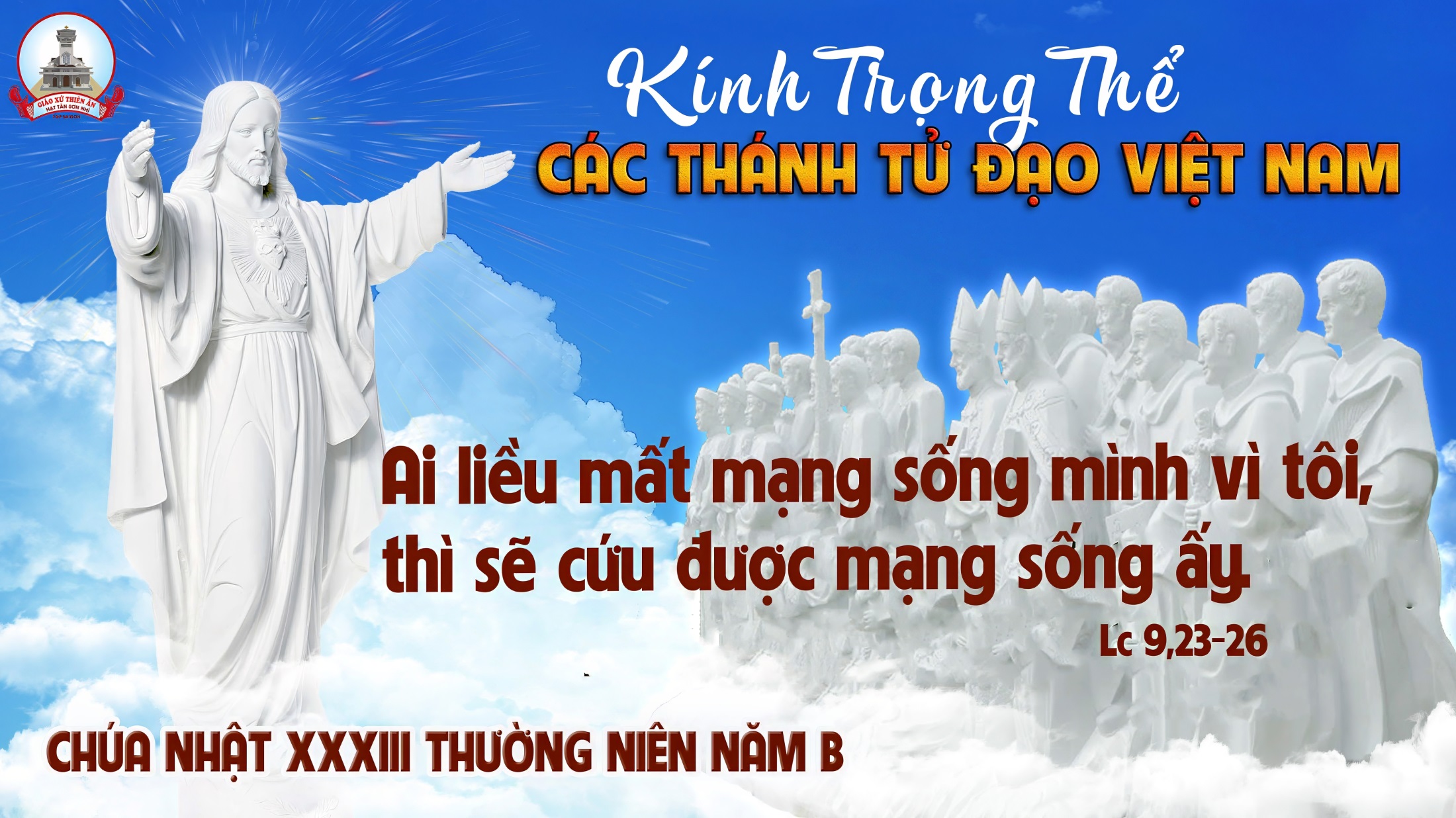 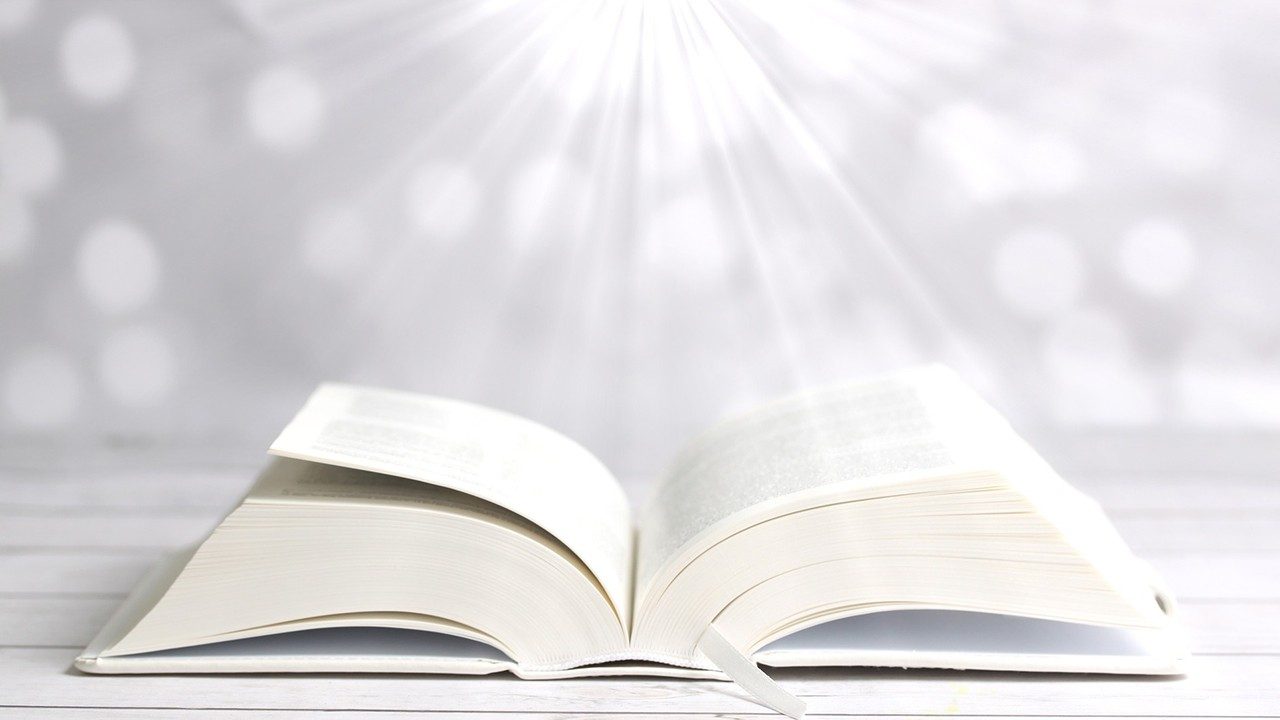 Bài đọc 1.
Bài trích sách Ma-ca-bê quyển thứ hai.
Bà mẹ là người đáng khâm phục, vì bà can đảm chịu đựng nhờ niềm trông cậy bà đặt nơi Đức Chúa.
Thánh Vịnh 125Chúa Nhật XXXIII Thường NiênNăm BCác Thánh Tử Đạo Việt NamLm. Kim Long04 Câu
Đk: Ai nghẹn ngào ra đi gieo giống, mùa gặt sau khấp khởi mừng.
Tk1: Từ Si-on khi được Chúa dẫn về, ta ngỡ ngàng tựa trong giấc mơ. Tiếng cười rộn rã đôi môi, lời hoan ca vang rền cửa miệng.
Đk: Ai nghẹn ngào ra đi gieo giống, mùa gặt sau khấp khởi mừng.
Tk2: Này chư dân to nhỏ với nhau rằng: Ôi Chúa làm việc bao lớn lao. Chúa làm việc lớn lao thay, và ta nay vui mừng đầy tràn.
Đk: Ai nghẹn ngào ra đi gieo giống, mùa gặt sau khấp khởi mừng.
Tk3: Nguyện anh em lao tù Chúa đưa về, như suối cạn miền Nam đón mưa. Lúc này buồn bã đi gieo, mùa mai sau vui mừng hái gặt.
Đk: Ai nghẹn ngào ra đi gieo giống, mùa gặt sau khấp khởi mừng.
Tk4: Họ ra đi, đi mà đẫm châu lệ, gieo vãi từng hạt ươm giống đây. Lúc về, về sẽ reo vui, và trên vai mang nặng lúa vàng.
Đk: Ai nghẹn ngào ra đi gieo giống, mùa gặt sau khấp khởi mừng.
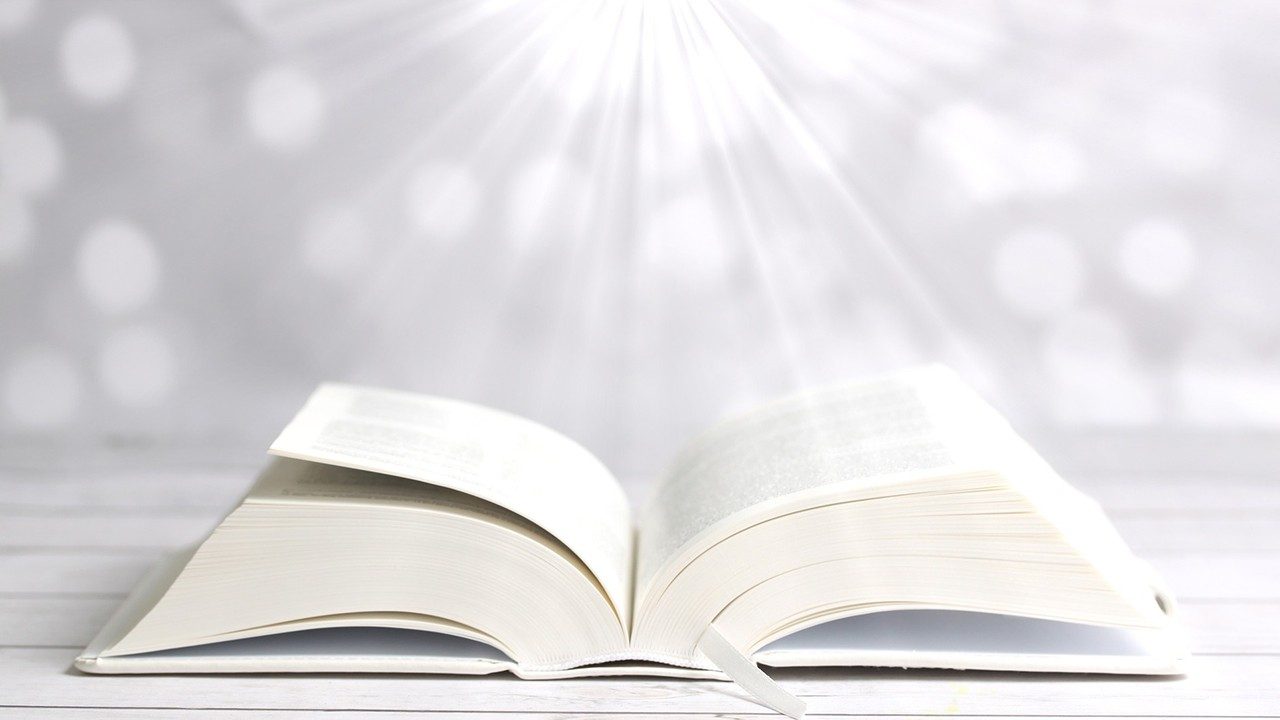 Bài đọc 2.
Bài trích thư của thánh Phao-lô tông đồ gửi tín hữu Rô-ma.Dù sự chết hay sự sống cũng không tách được chúng ta ra khỏi tình yêu của Thiên Chúa.
Alleluia - Alleluia:
Phúc cho ai chịu bách hại vì chính đạo, vì Nước Trời là của họ.
Alleluia …
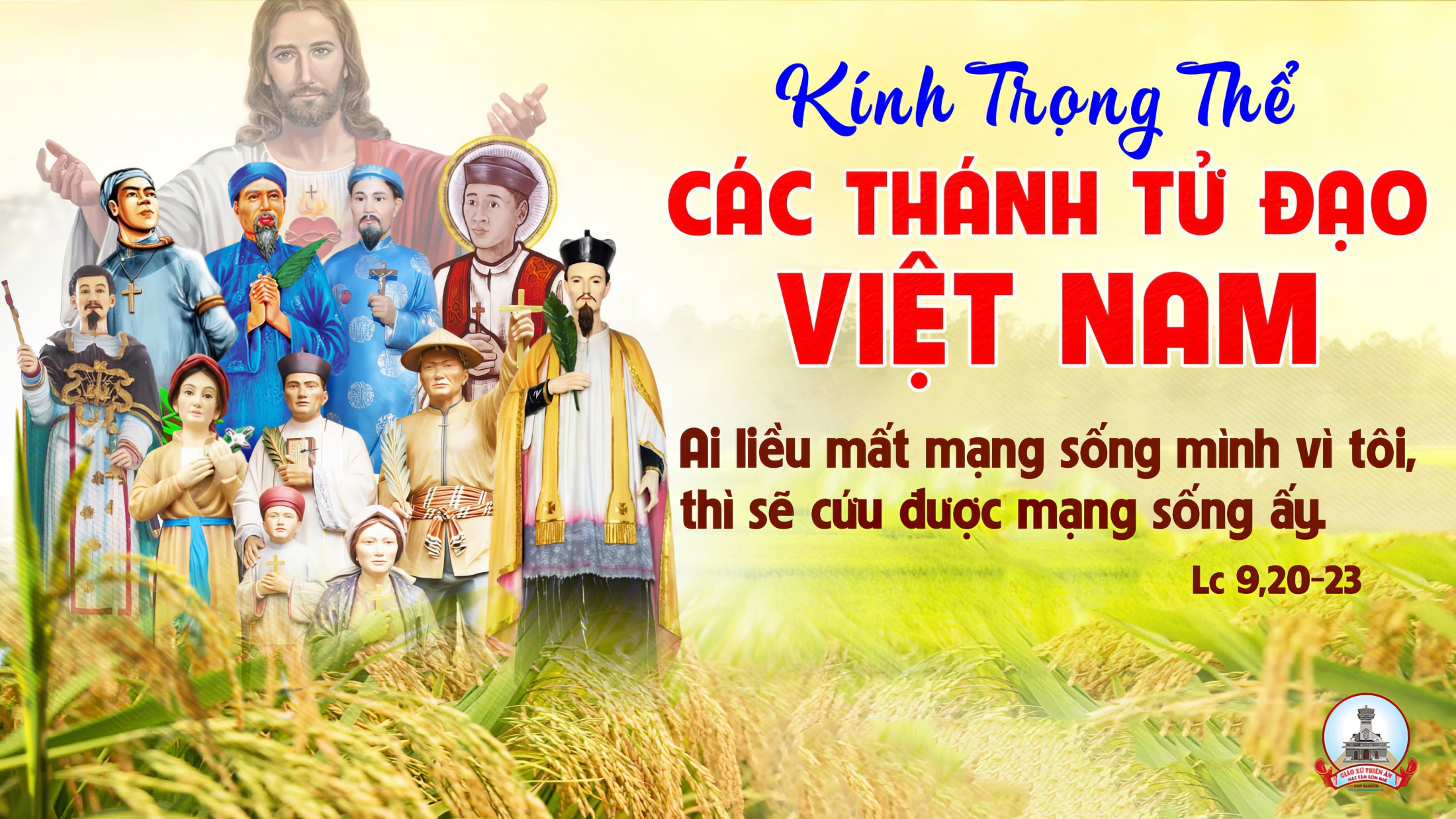 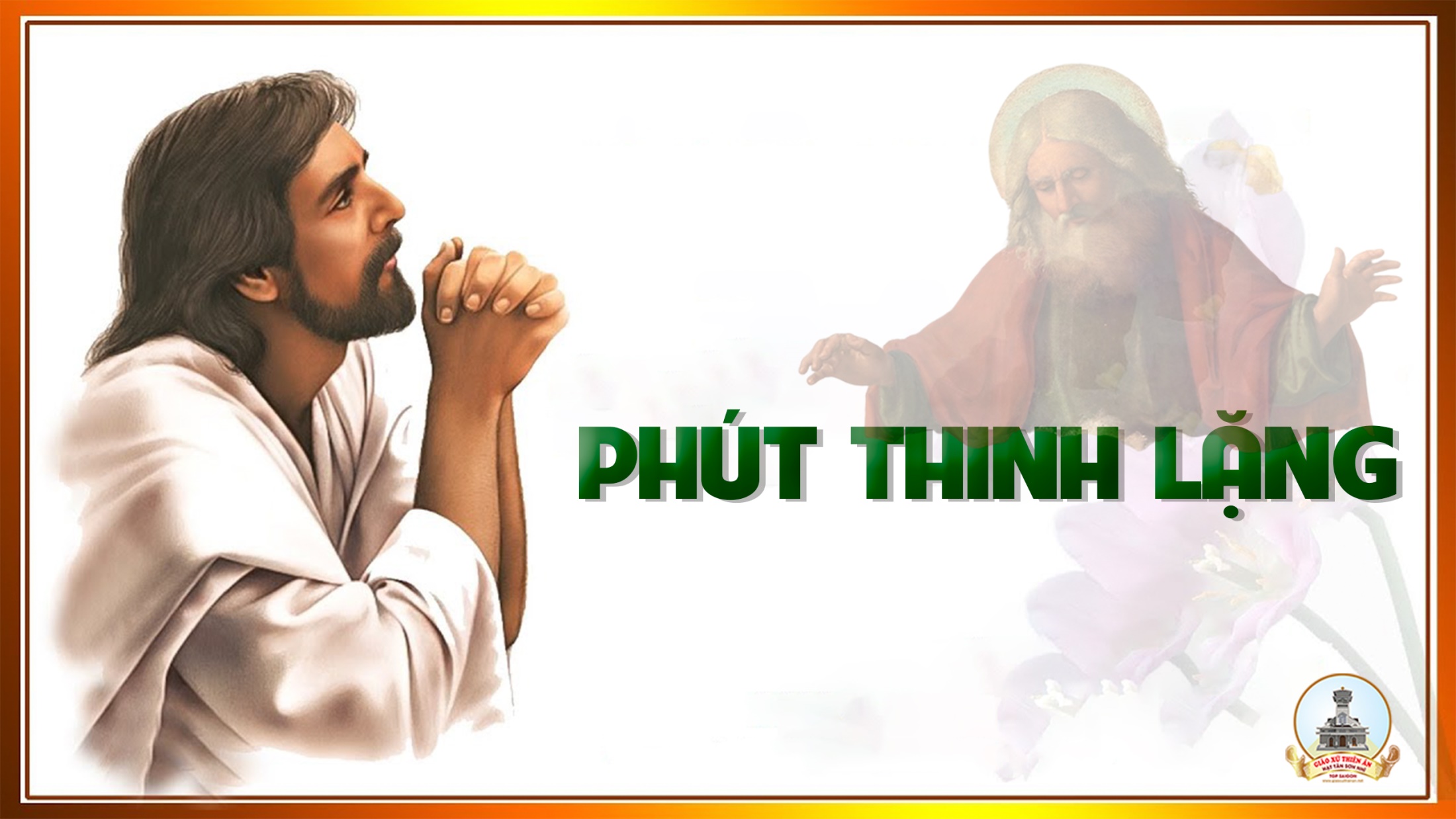 KINH TIN KÍNH
Tôi tin kính một Thiên Chúa là Cha toàn năng, Đấng tạo thành trời đất, muôn vật hữu hình và vô hình.
Tôi tin kính một Chúa Giêsu Kitô, Con Một Thiên Chúa, Sinh bởi Đức Chúa Cha từ trước muôn đời.
Người là Thiên Chúa bởi Thiên Chúa, Ánh Sáng bởi Ánh Sáng, Thiên Chúa thật bởi Thiên Chúa thật,
được sinh ra mà không phải được tạo thành, đồng bản thể với Đức Chúa Cha: nhờ Người mà muôn vật được tạo thành.
Vì loài người chúng ta và để cứu độ chúng ta, Người đã từ trời xuống thế.
Bởi phép Đức Chúa Thánh Thần, Người đã nhập thể trong lòng Trinh Nữ Maria, và đã làm người.
Người chịu đóng đinh vào thập giá vì chúng ta, thời quan Phongxiô Philatô; Người chịu khổ hình và mai táng, ngày thứ ba Người sống lại như lời Thánh Kinh.
Người lên trời, ngự bên hữu Đức Chúa Cha, và Người sẽ lại đến trong vinh quang để phán xét kẻ sống và kẻ chết, Nước Người sẽ không bao giờ cùng.
Tôi tin kính Đức Chúa Thánh Thần là Thiên Chúa và là Đấng ban sự sống, Người bởi Đức Chúa Cha và Đức Chúa Con mà ra,
Người được phụng thờ và tôn vinh cùng với Đức Chúa Cha và Đức Chúa Con: Người đã dùng các tiên tri mà phán dạy.
Tôi tin Hội Thánh duy nhất thánh thiện công giáo và tông truyền.
Tôi tuyên xưng có một Phép Rửa để tha tội. Tôi trông đợi kẻ chết sống lại và sự sống đời sau. Amen.
LỜI NGUYỆN TÍN HỮU
Anh chị em thân mến, Các Thánh tử đạo Việt Nam là những đấng hết lòng tin tưởng và yêu mến Chúa, trung thành với Giáo Hội, sống trọn vẹn niềm tin đã lãnh nhận. Với tâm tình cảm phục và mến yêu các bậc anh hùng tiền bối trong đời sống đức tin, chúng ta cùng dâng lời cầu nguyện
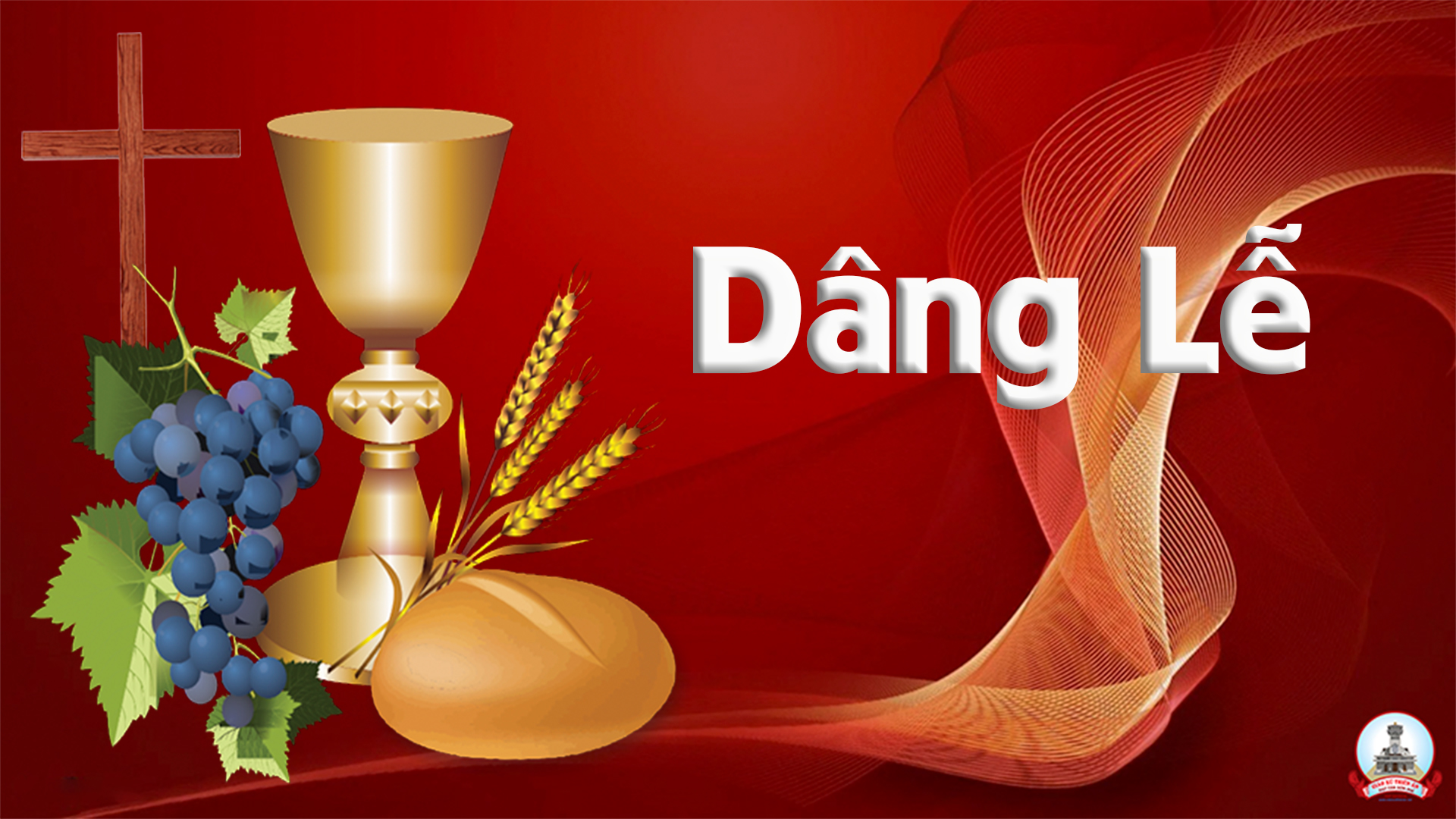 Giai Khúc Dâng Tiến 2Giang Tâm
Tk1: Nguyện dâng Chúa này bánh thơm từ lúa ngon, nguyện dâng Chúa này chén nho nồng ước mong. Nguyện dâng lên Chúa trái tim con bao nồng say khát vọng, chứa chan bao mầm sống.
**: Nguyện dâng Chúa ngọn nến xinh rực sáng vui, nguyện dâng Chúa này cánh hoa đẹp thắm tươi. Nguyện dâng Chúa ước mơ sáng trong hồn nhiên ấu thơ, lòng con dâng lên Chúa.
Đk: Nguyện dâng Chúa khúc hát mến tin dâng lên bao tâm tình, nguyện dâng Chúa nhân hiền đây của lễ con dâng. Nguyện dâng Chúa nhân hiền đây của lễ con dâng.
Tk2: Trọn thân xác nguyện trở nên này lễ dâng và dâng Chúa này trái tim đẹp thánh ân. Nguyện dâng lên Chúa trí tâm với linh hồn con dâng Ngài, Đấng tác sinh đời con
**: Nguyện xin phúc lành Chúa ban hằng chứa chan, cuộc đời sẽ bừng sáng lên niềm hỉ hoan. Ngài ơi thương đoái lắng nghe tiếng lòng ca con hát lên, lòng thơ dâng lên Chúa.
Đk: Nguyện dâng Chúa khúc hát mến tin dâng lên bao tâm tình, nguyện dâng Chúa nhân hiền đây của lễ con dâng. Nguyện dâng Chúa nhân hiền đây của lễ con dâng.
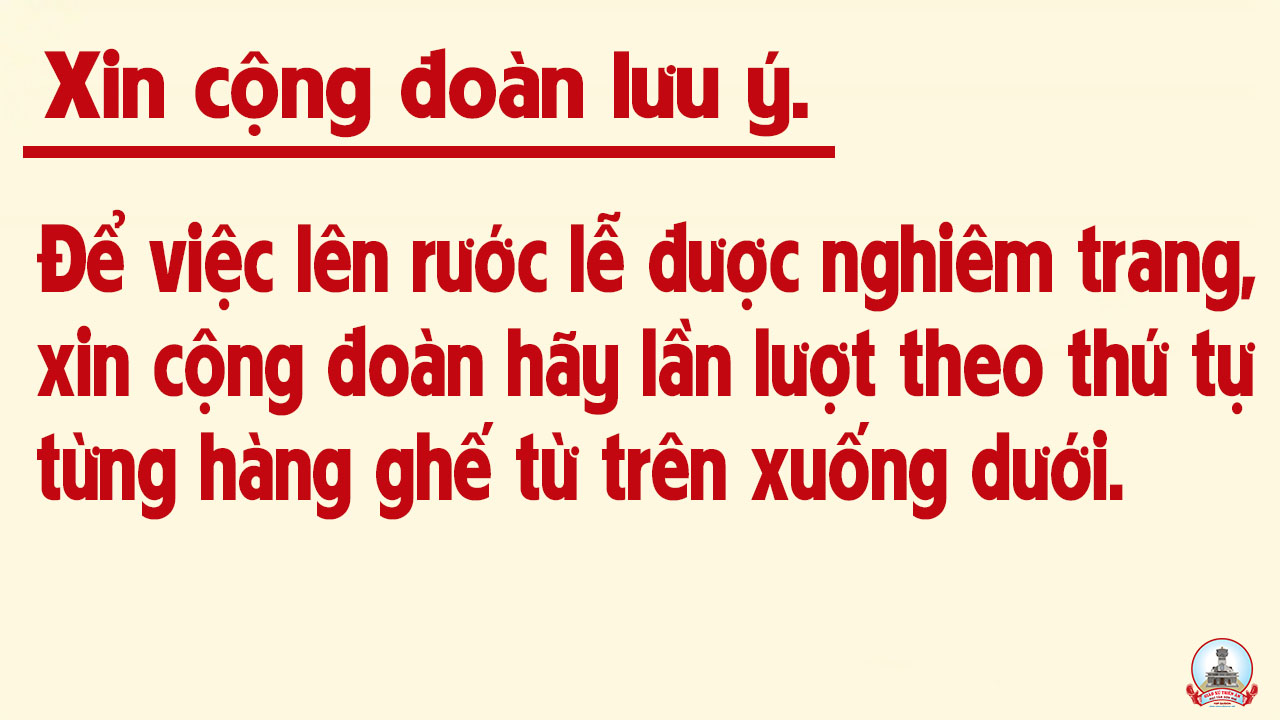 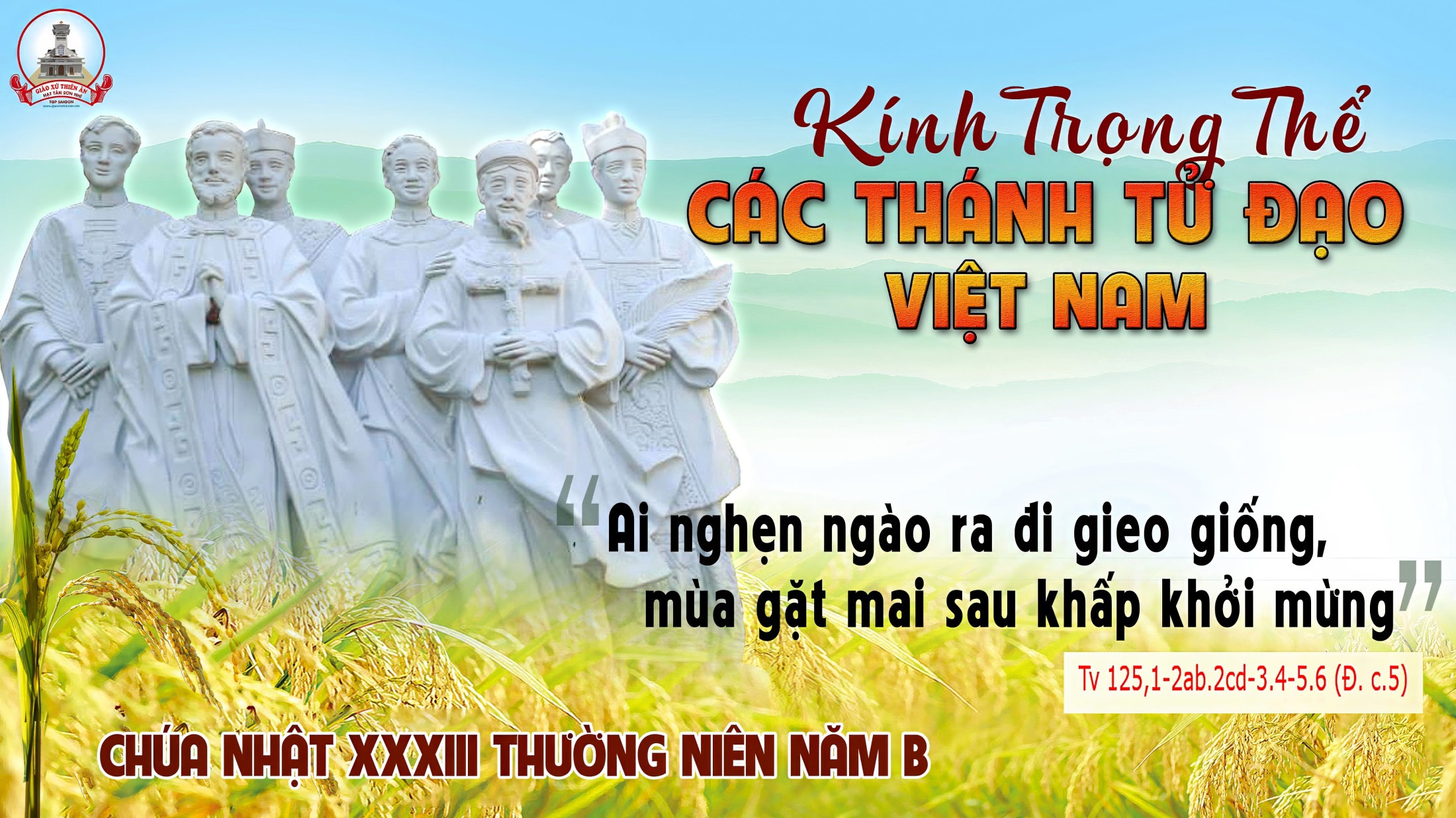 Ca Nguyện Hiệp LễTình Yêu Chúa Vút CaoLm. Nguyễn Duy
Tk1: Tình yêu Chúa vút cao trên muôn cây thập tự. Tình yêu Chúa sáng soi trên muôn ngàn vì sao. Ôi yêu thương như nắng dạt dào. Ôi yêu thương như suối dâng trào. Ân trời ngàn năm ghi dấu trên đỉnh tình yêu vút cao.
Đk: Ôi yêu thương là tiếng hát cho đời những giai điệu. Tình yêu như muôn ngàn con sóng cho trùng dương thắm xanh. Ôi yêu thương là Thiên Chúa treo mình trên Thánh Giá. Hiến dâng vì nhân trần mong trái tim Người thắm nồng.
Tk2: Tình yêu Chúa vút cao trên muôn cây thập tự. Tình yêu Chúa sáng soi trên muôn ngàn vì sao. Ôi yêu thương như nắng dạt dào. Ôi yêu thương như suối dâng trào. Ân trời ngàn năm ghi dấu trên đỉnh tình yêu vút cao.
Đk: Ôi yêu thương là tiếng hát cho đời những giai điệu. Tình yêu như muôn ngàn con sóng cho trùng dương thắm xanh. Ôi yêu thương là Thiên Chúa treo mình trên Thánh Giá. Hiến dâng vì nhân trần mong trái tim Người thắm nồng.
Tk3: Tình yêu Chúa thiết tha như tim của mẹ cha. Từng đêm ru giấc mơ cho con lòng thương nhớ. Ôi yêu thương ai nói cho cùng. Ôi yêu thương ai nói cạn nguồn. Xin được niềm tin soi dẫn xin được niềm tin đỡ nâng.
Đk: Ôi yêu thương là tiếng hát cho đời những giai điệu. Tình yêu như muôn ngàn con sóng cho trùng dương thắm xanh. Ôi yêu thương là Thiên Chúa treo mình trên Thánh Giá. Hiến dâng vì nhân trần mong trái tim Người thắm nồng.
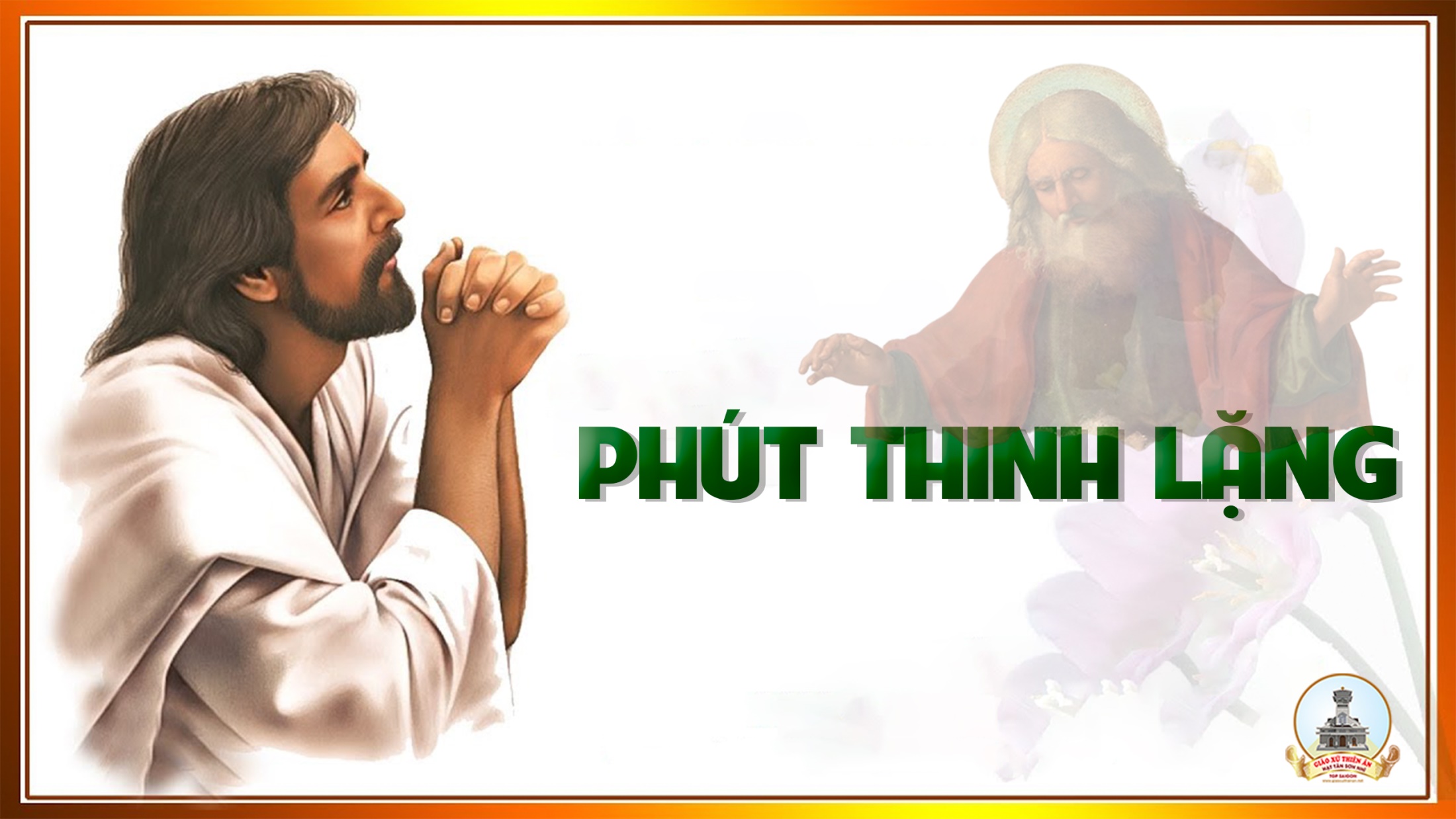 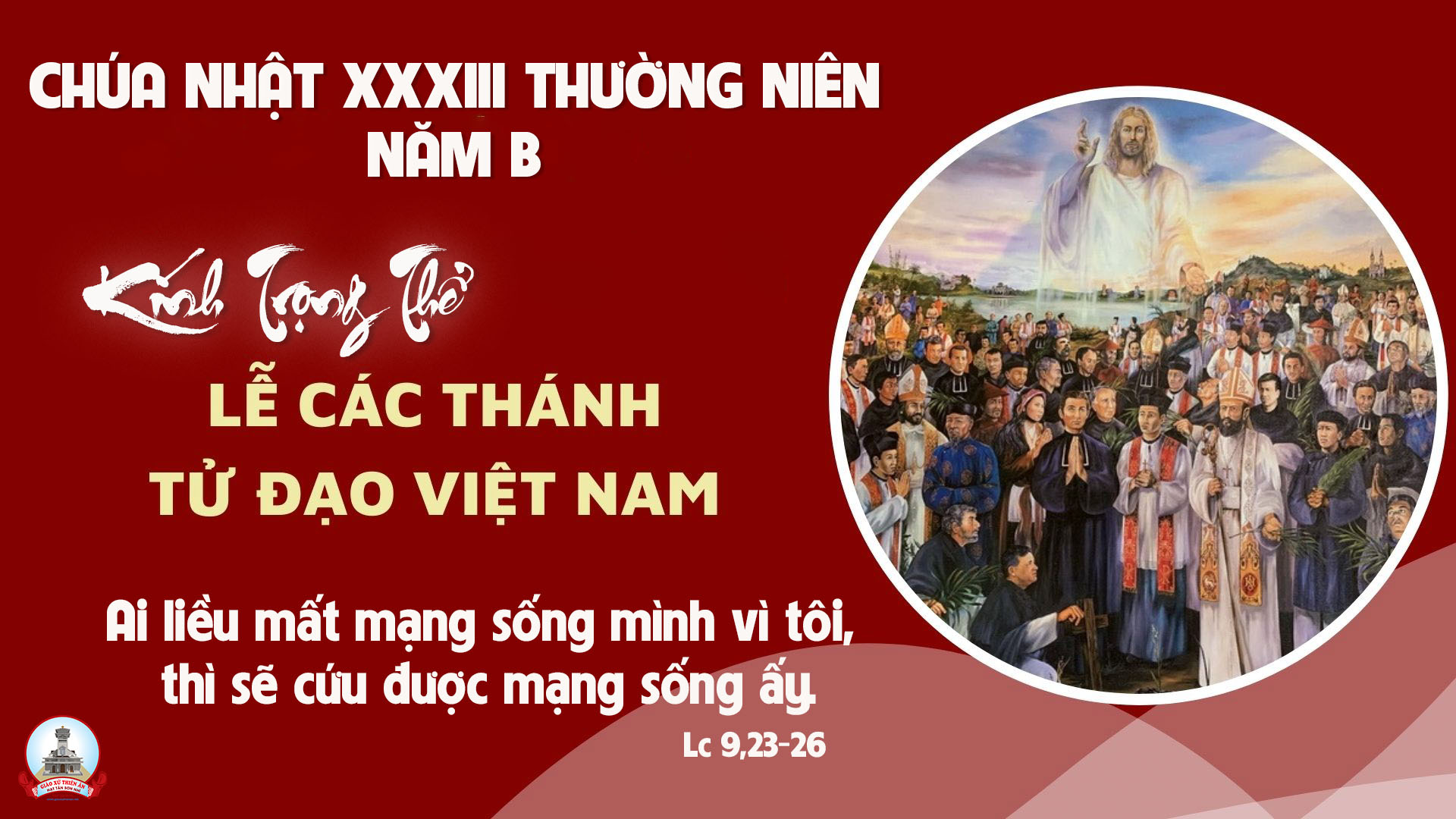 Ca Kết LễBài Ca Ngàn Trùng Kim Long
Đk: Đây bài ca ngàn trùng dâng vè Thiên Chúa, bài ca thắm nhuộm máu hồng. Từng bao người anh dũng tiến lên hy sinh vì tình yêu.
Tk1: Không có tình yêu nào trọng đại cho bằng chết vì yêu, nhìn Chúa đẫm máu trên đồi cao từng đoàn người anh dũng tiến lên pháp trường.
Đk: Đây bài ca ngàn trùng dâng về Thiên Chúa, bài ca thắm nhuộm máu hồng. Từng bao người anh dũng tiến lên hy sinh vì tình yêu.
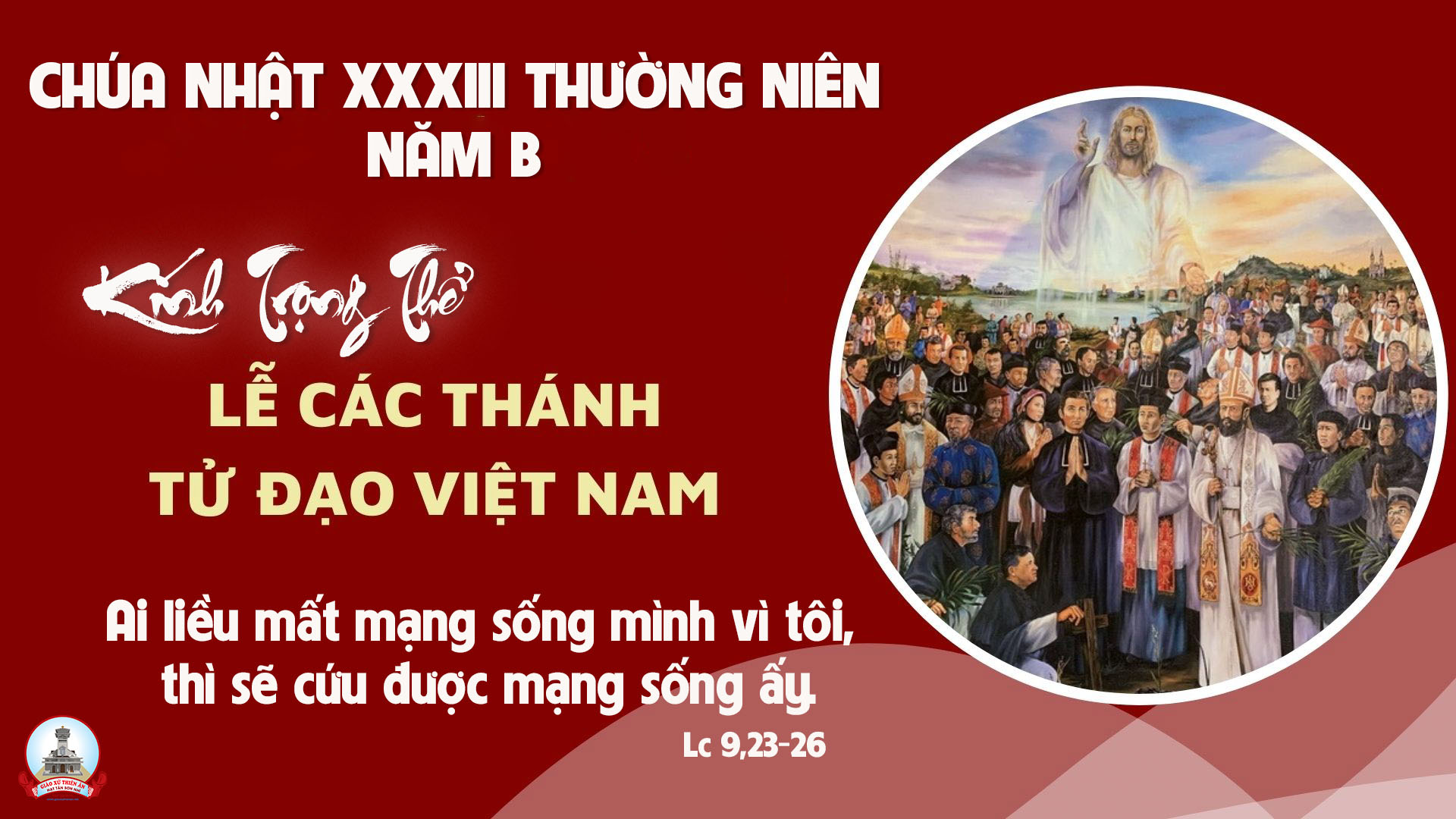